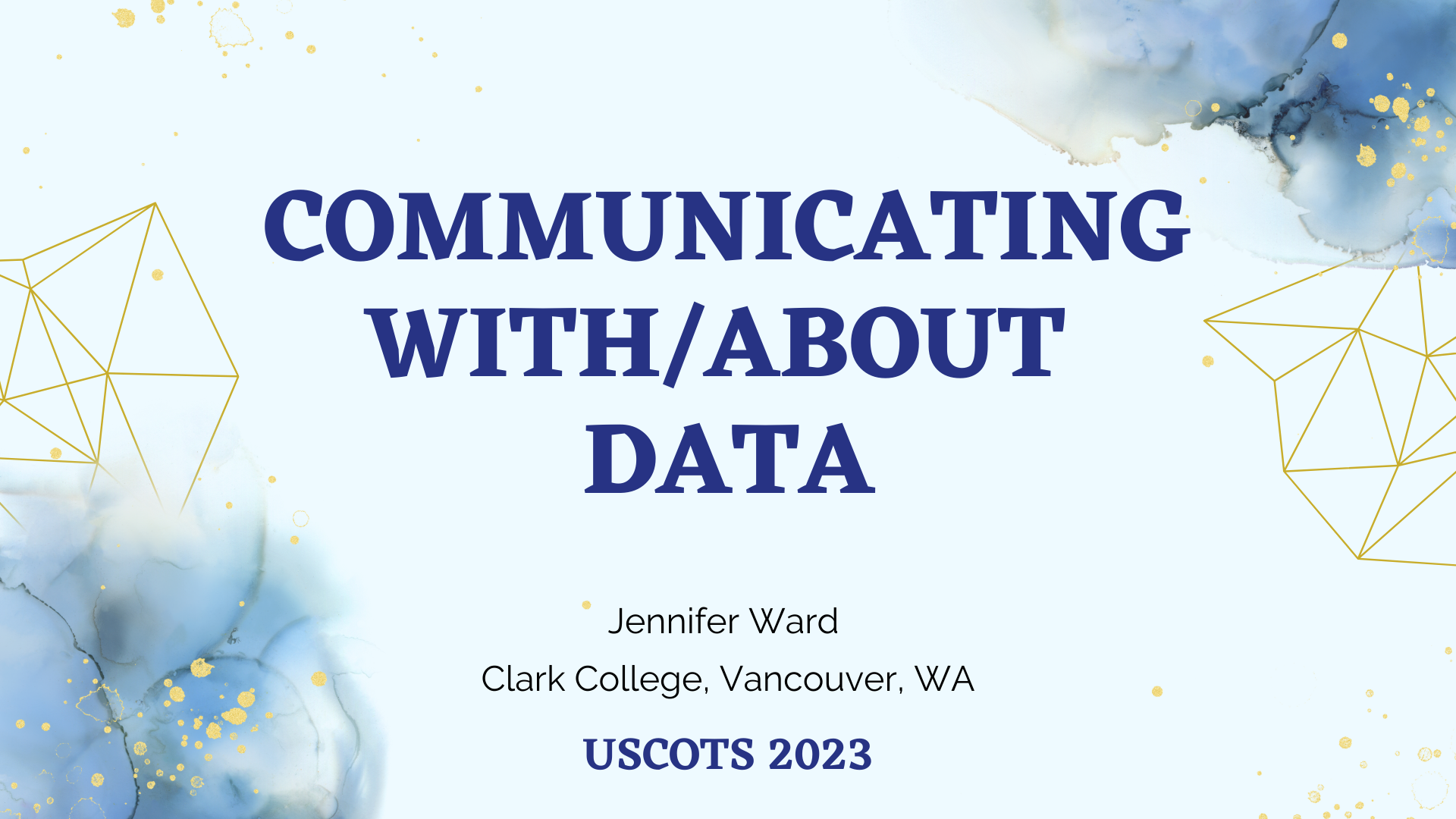 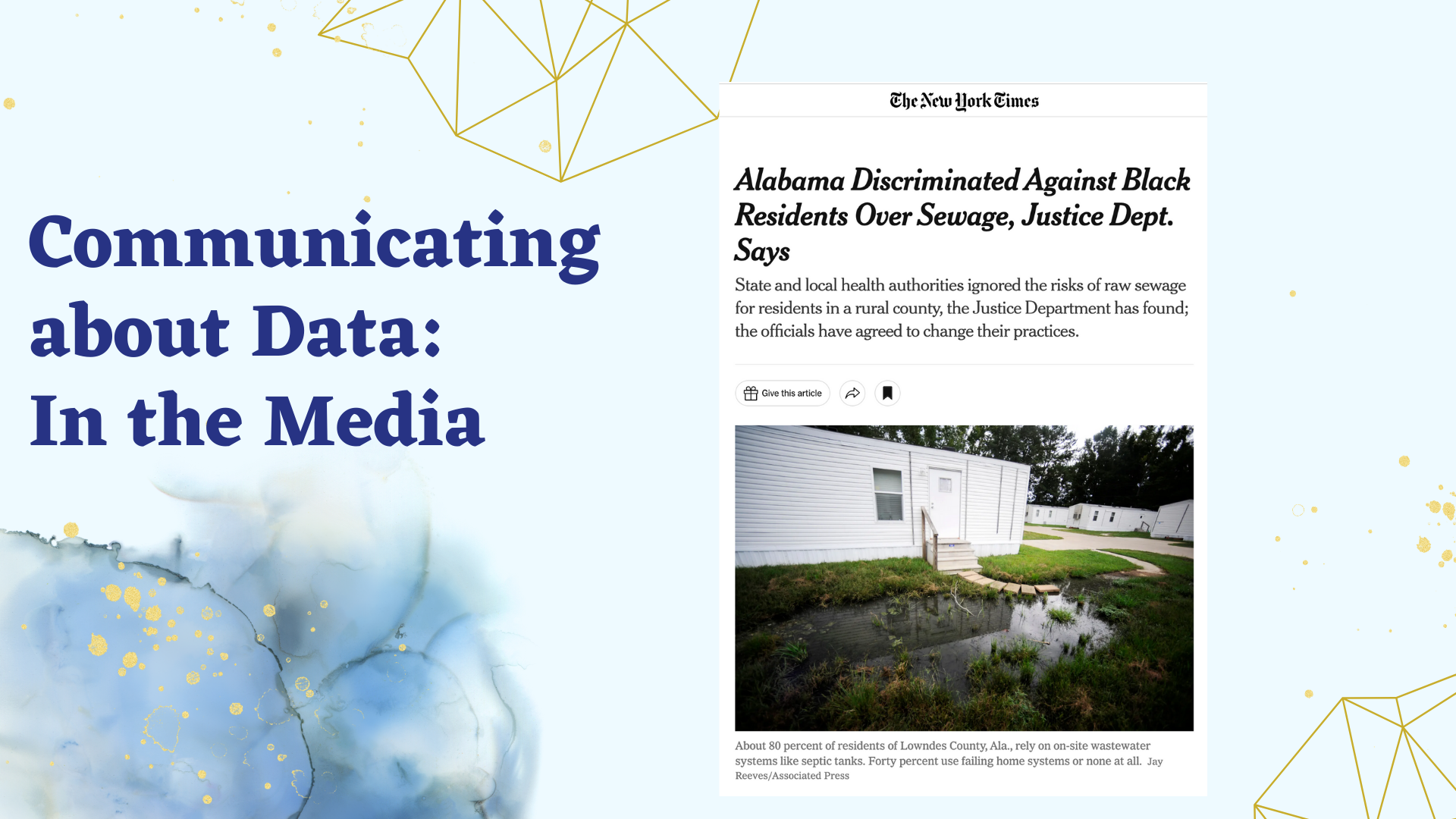 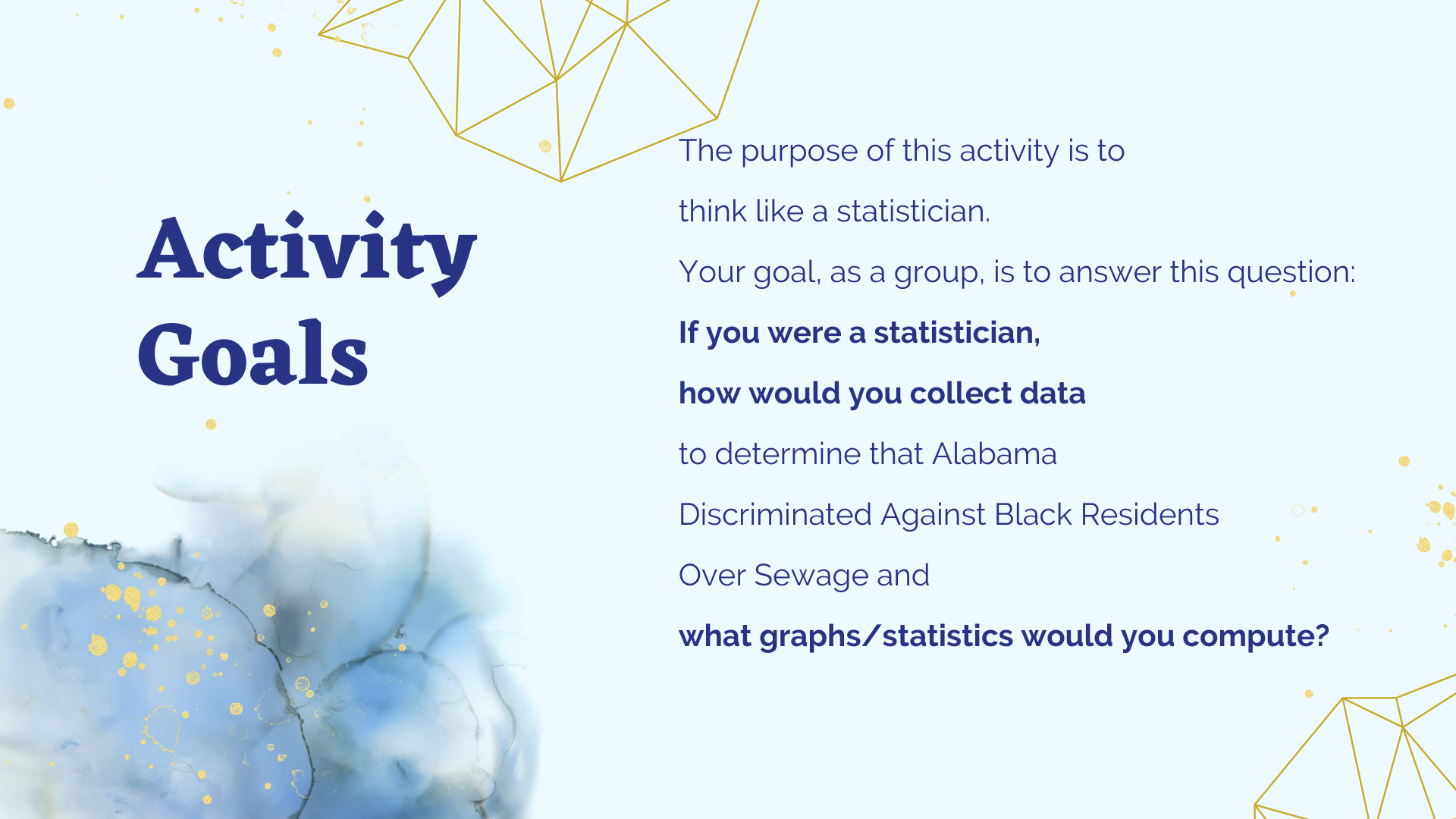 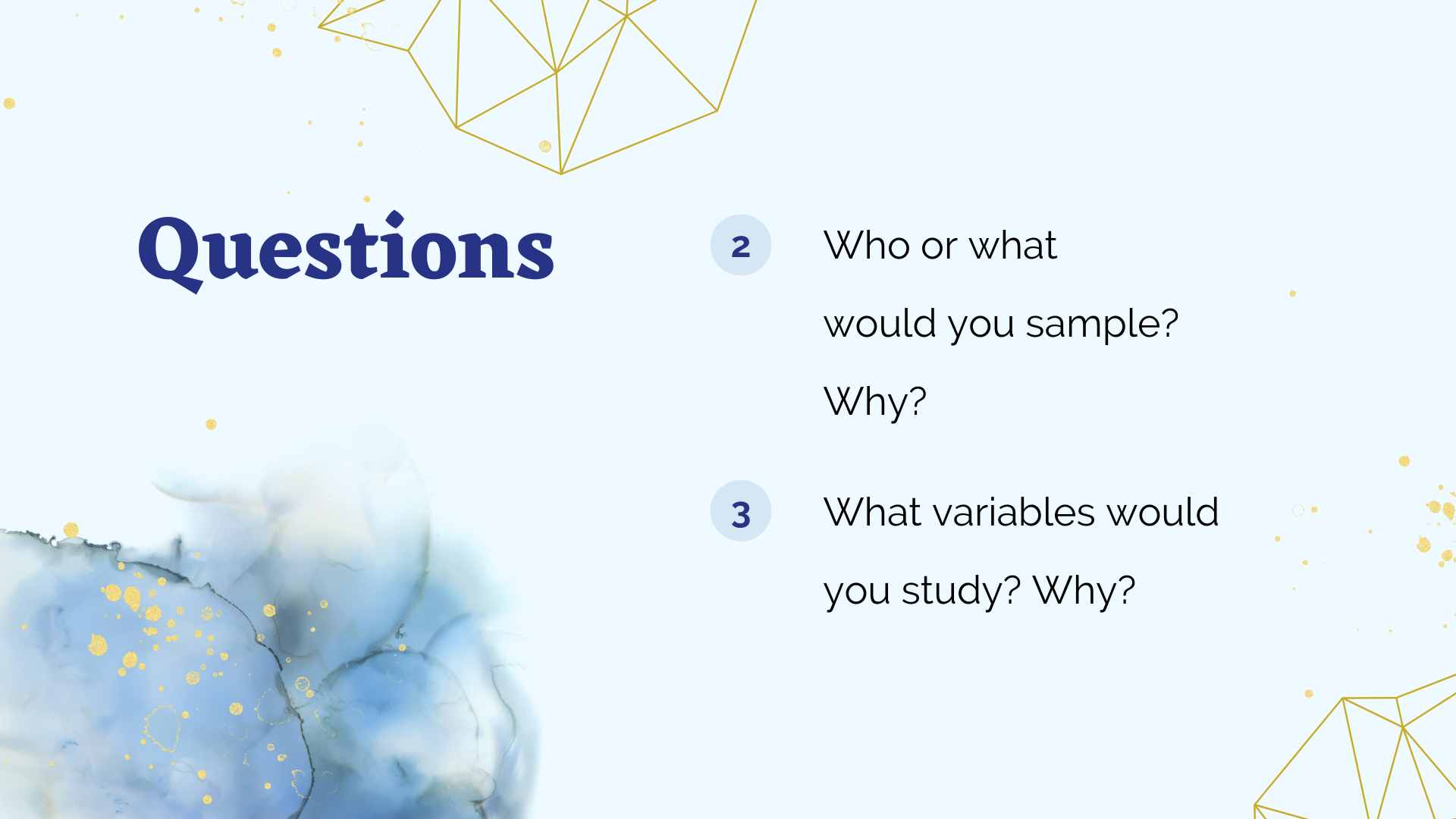 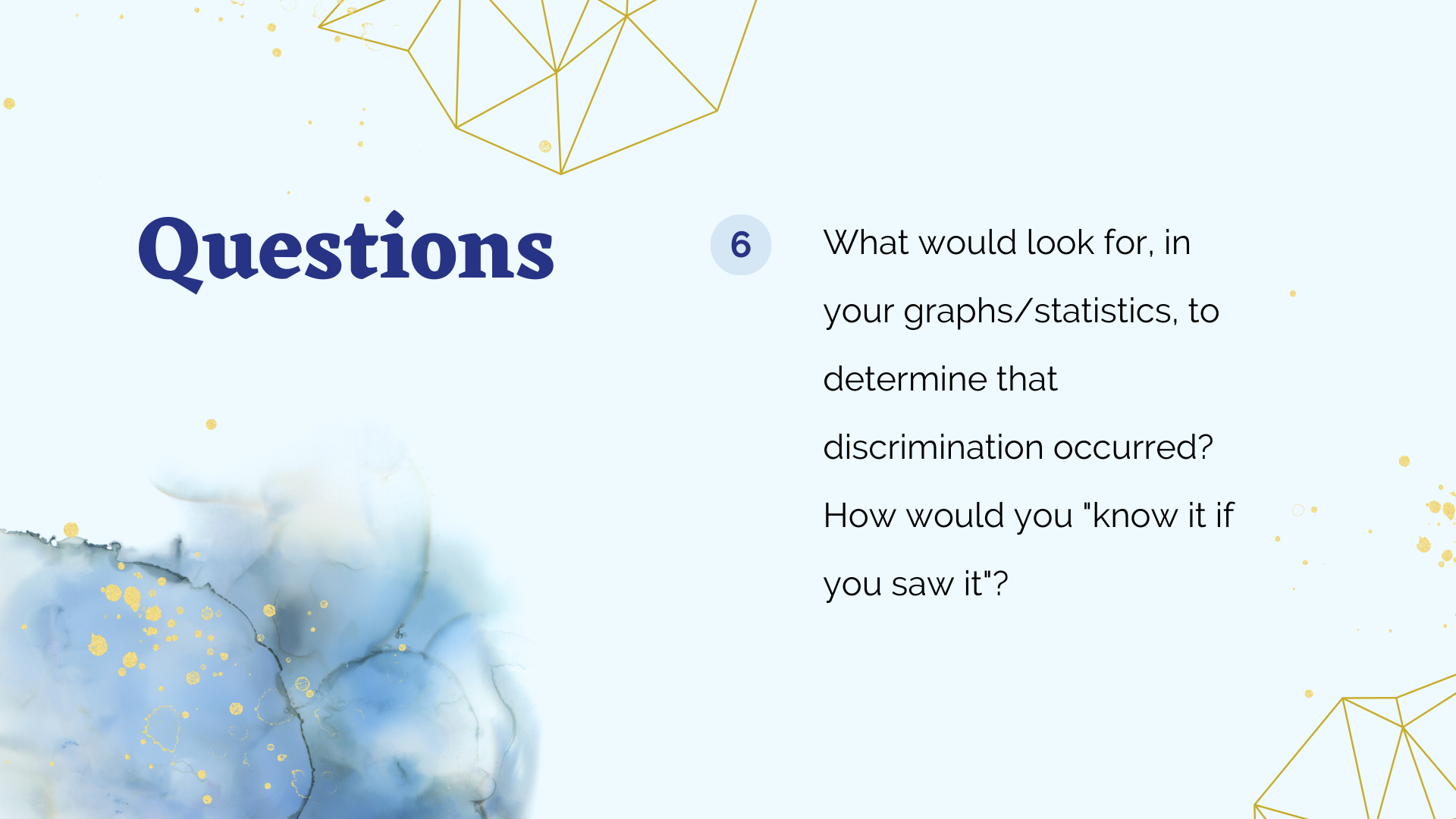 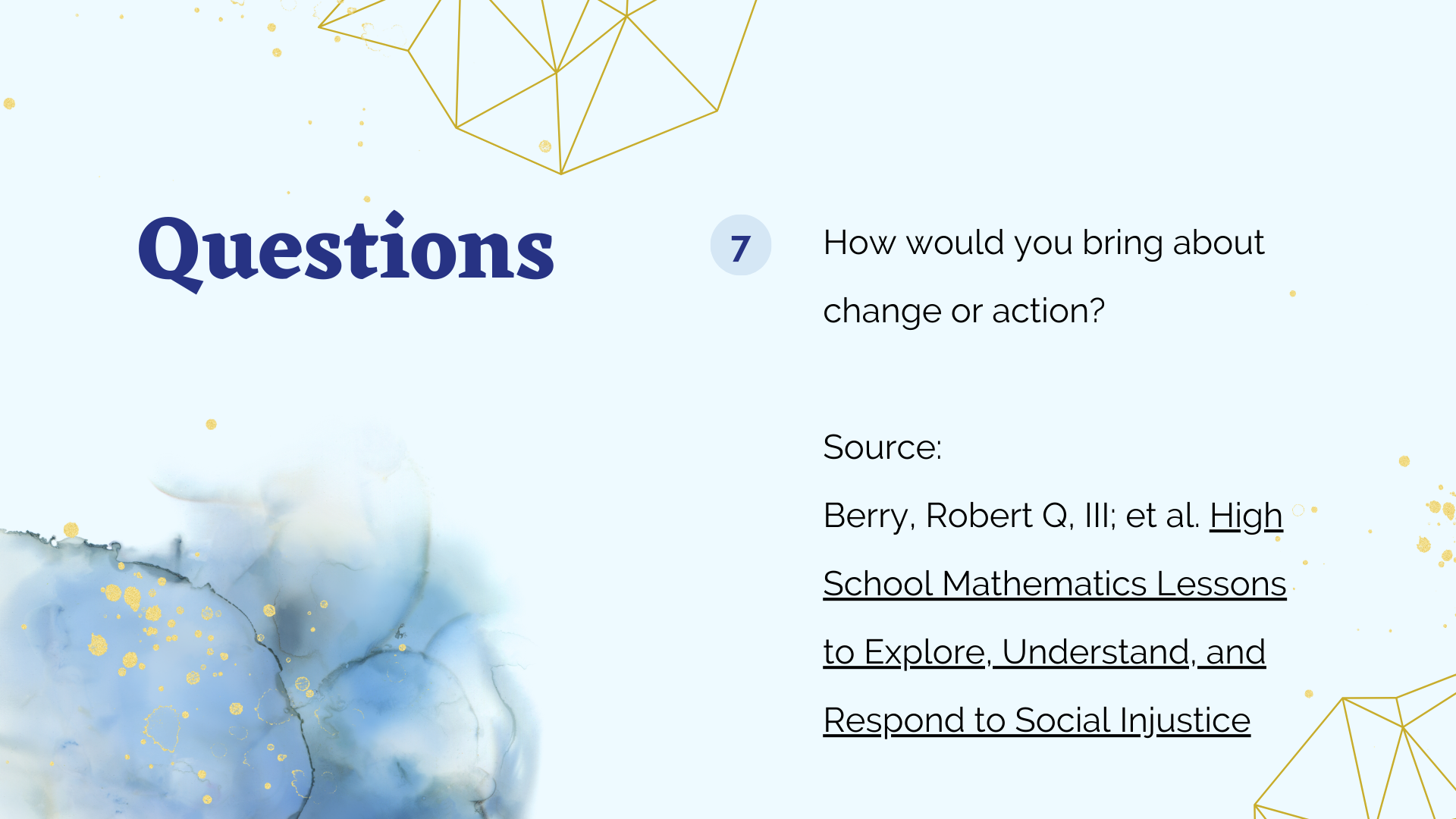 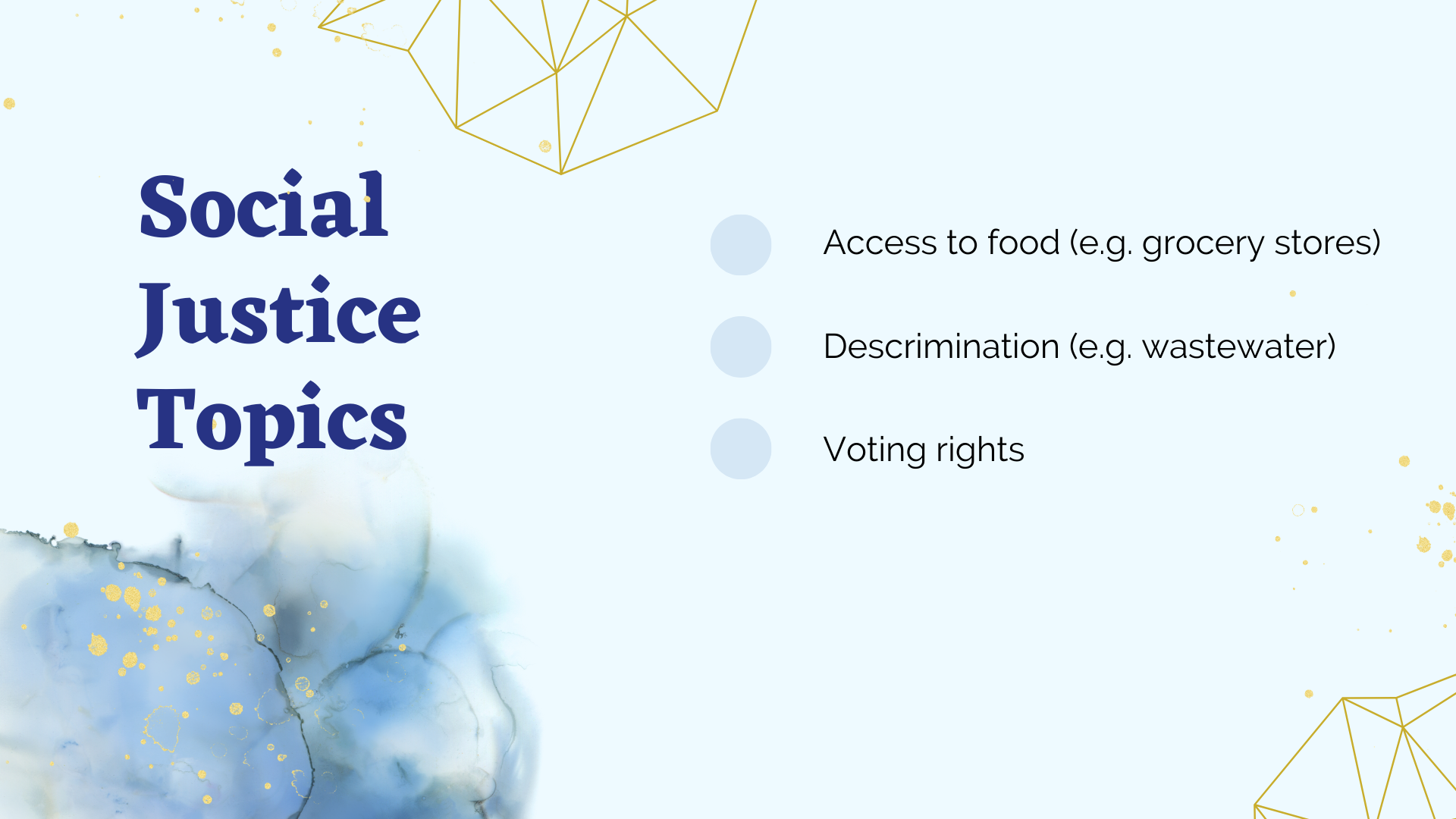 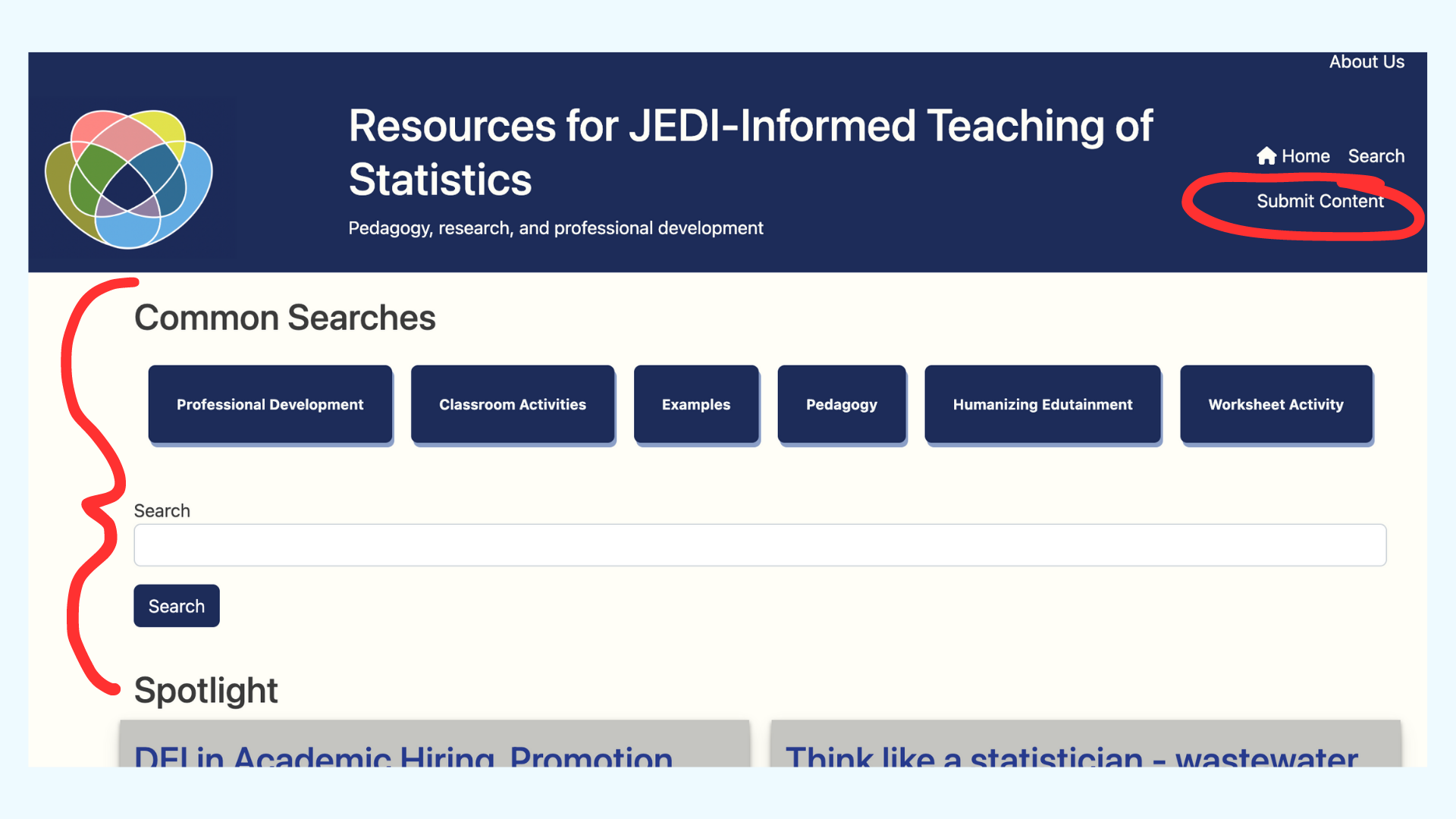 causeweb.org/jedi
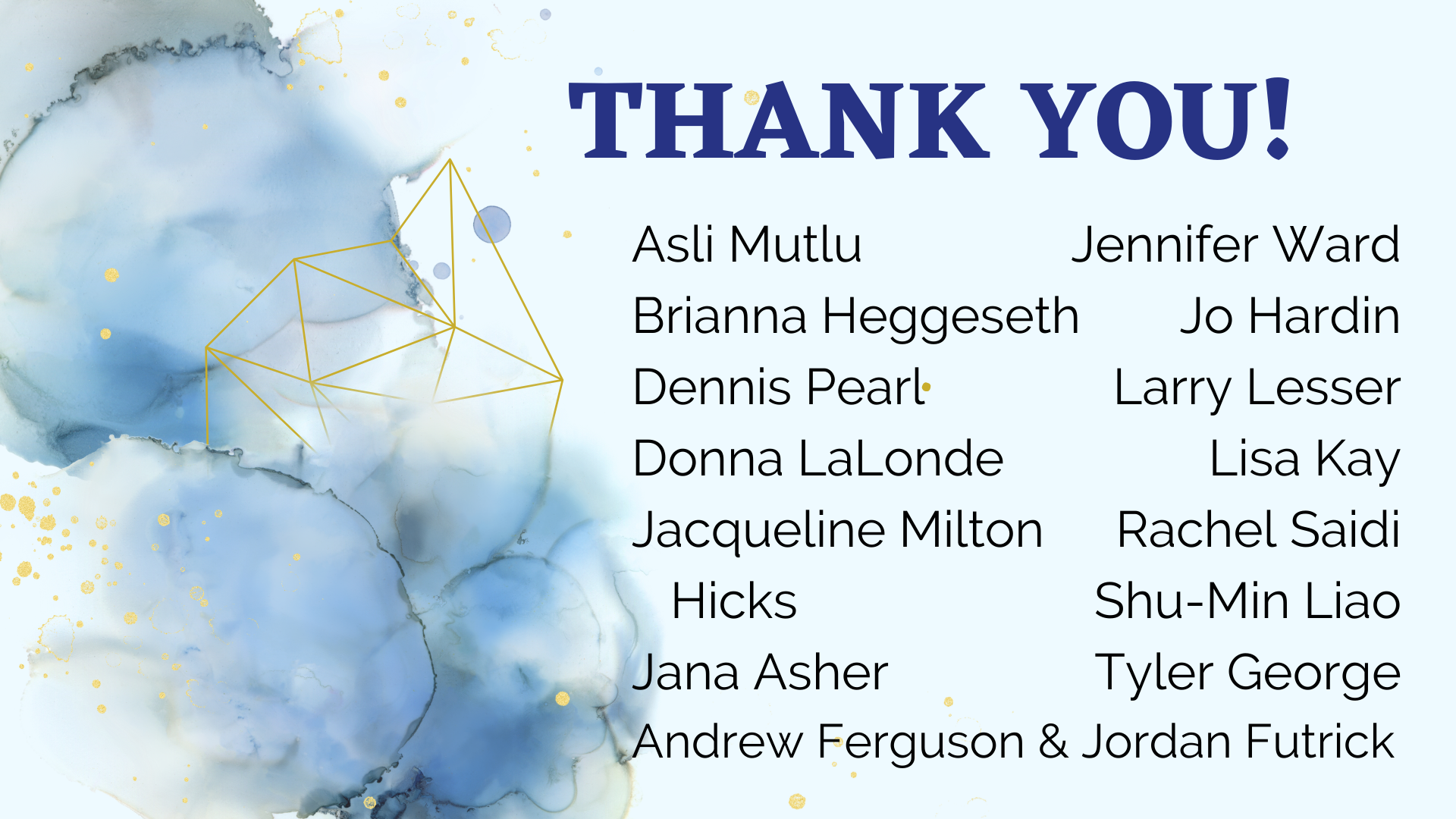 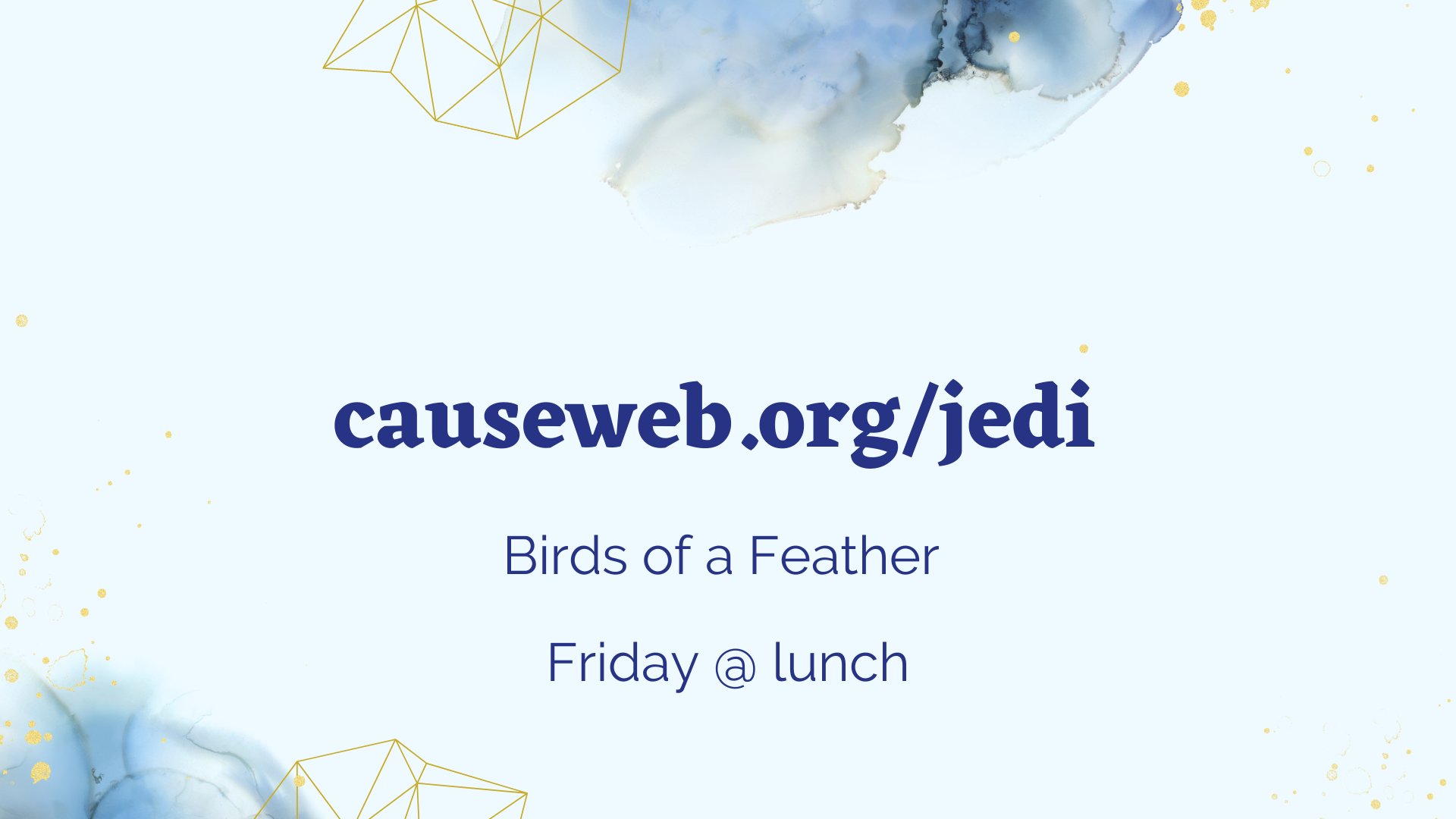